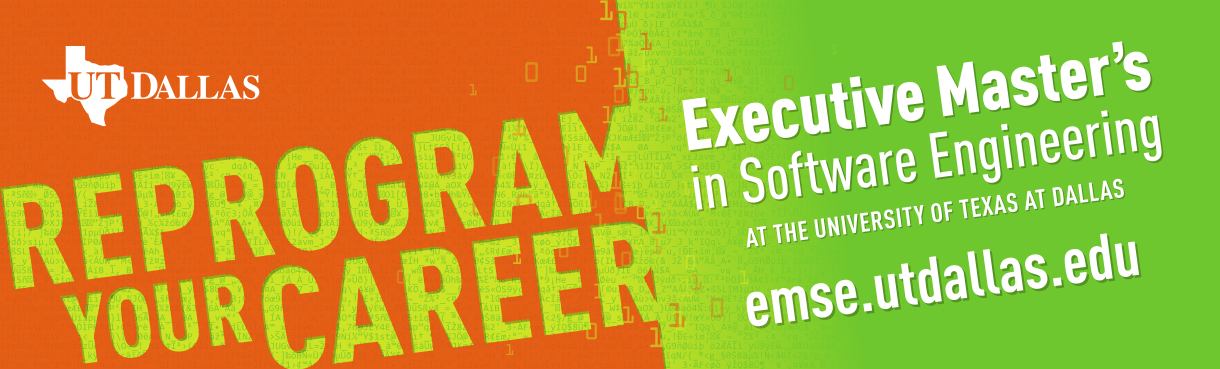 Orientation – Fall 2023
EMSE Orientation -- UTD
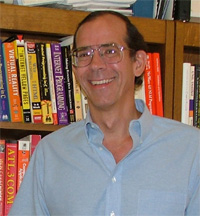 Prof. John Cole
Professor of Instruction (CS),
Director of Executive Master’s in SE
Email:  John.Cole@utdallas.edu 
Office: ECSS 4.606    
Phone: (972) 883-6353
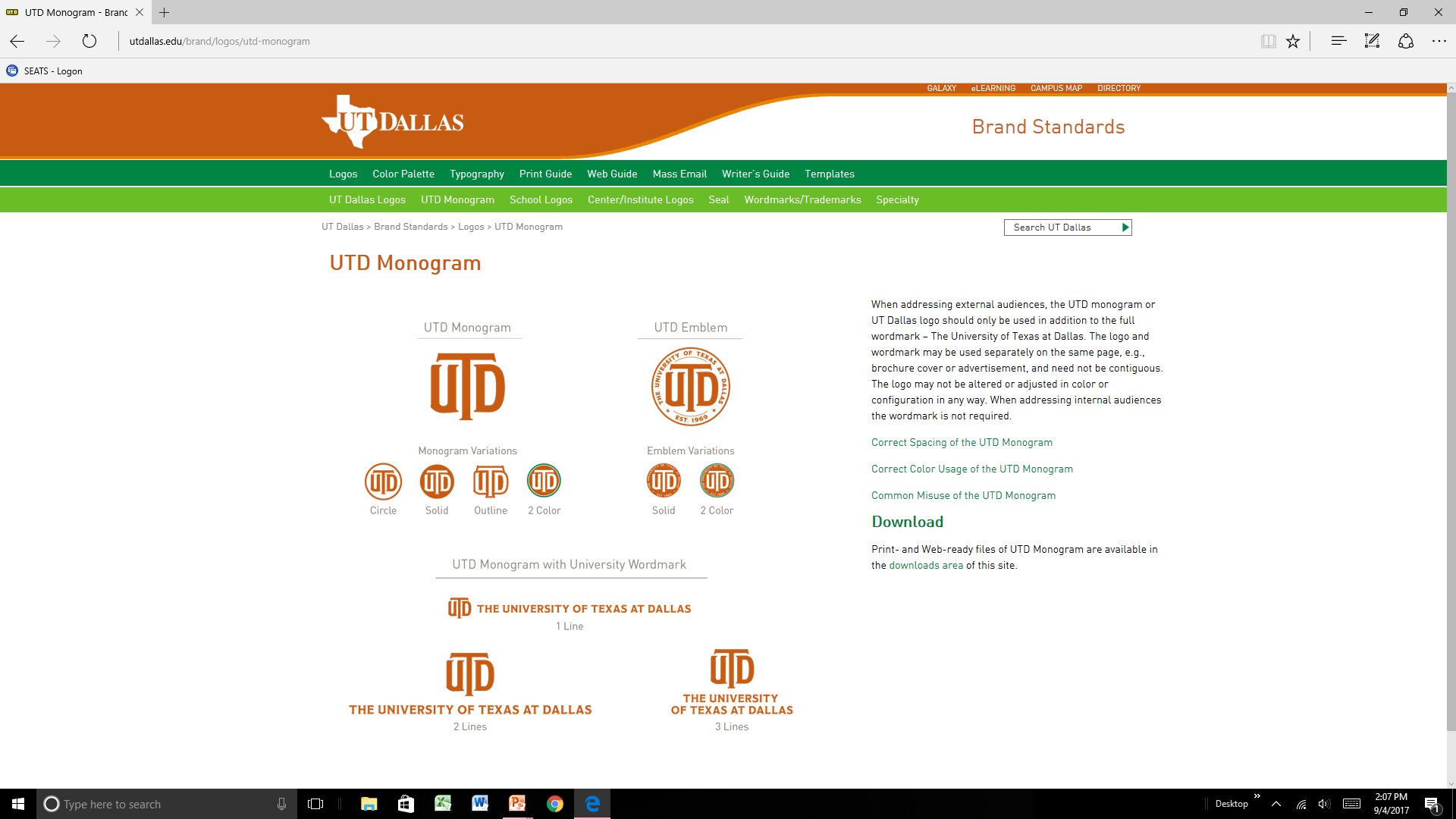 Computer Science & Software Engineering
Agenda
Welcome (Dr. Ovidiu Daescu)
Department Policies (Shyam Karrah)
UTD Requirements
EMSE Requirements
Administration (Norma Richardson)
Comet Card
Student Account
Parking
Meals
ECSS Building and Building Access
Program of Study (John Cole)
Curriculum / Program of Study
Fall 2023 Class Schedule
EMSE Orientation -- UTD
3
Dr. Ovidiu Daescu
Professor (CS, CE, & TE), 
 
Department Head
Email:  Ovidiu.Daescu@utdallas.edu 
Office: ECSS 4.907    
Phone: (972) 883-4196
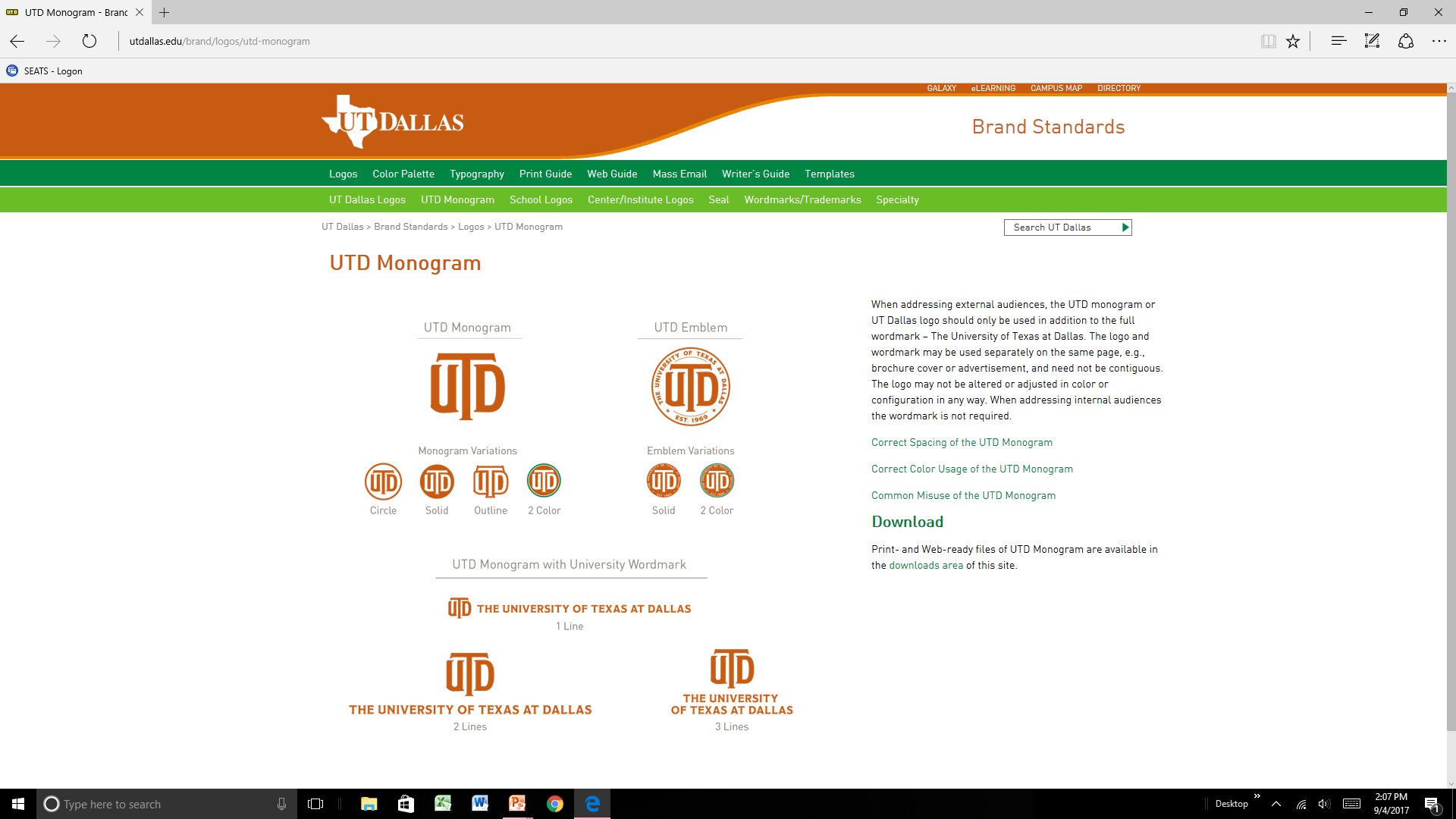 Computer Science & Software Engineering
Dr. Gopal Gupta
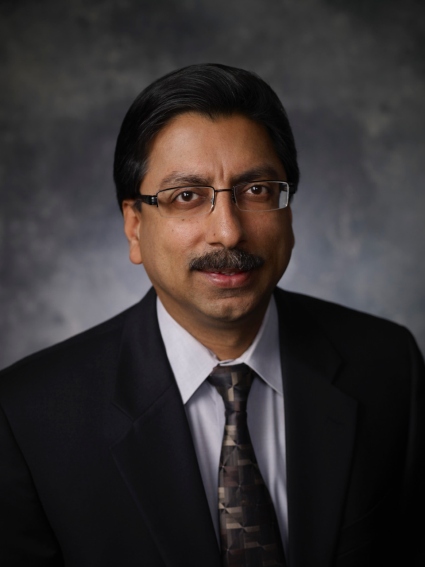 Professor (CS & CE), 
Erik Jonsson Chair
Email:  Gupta@utdallas.edu 
Office: ECSS 3.803   
Phone: (972) 883-4107
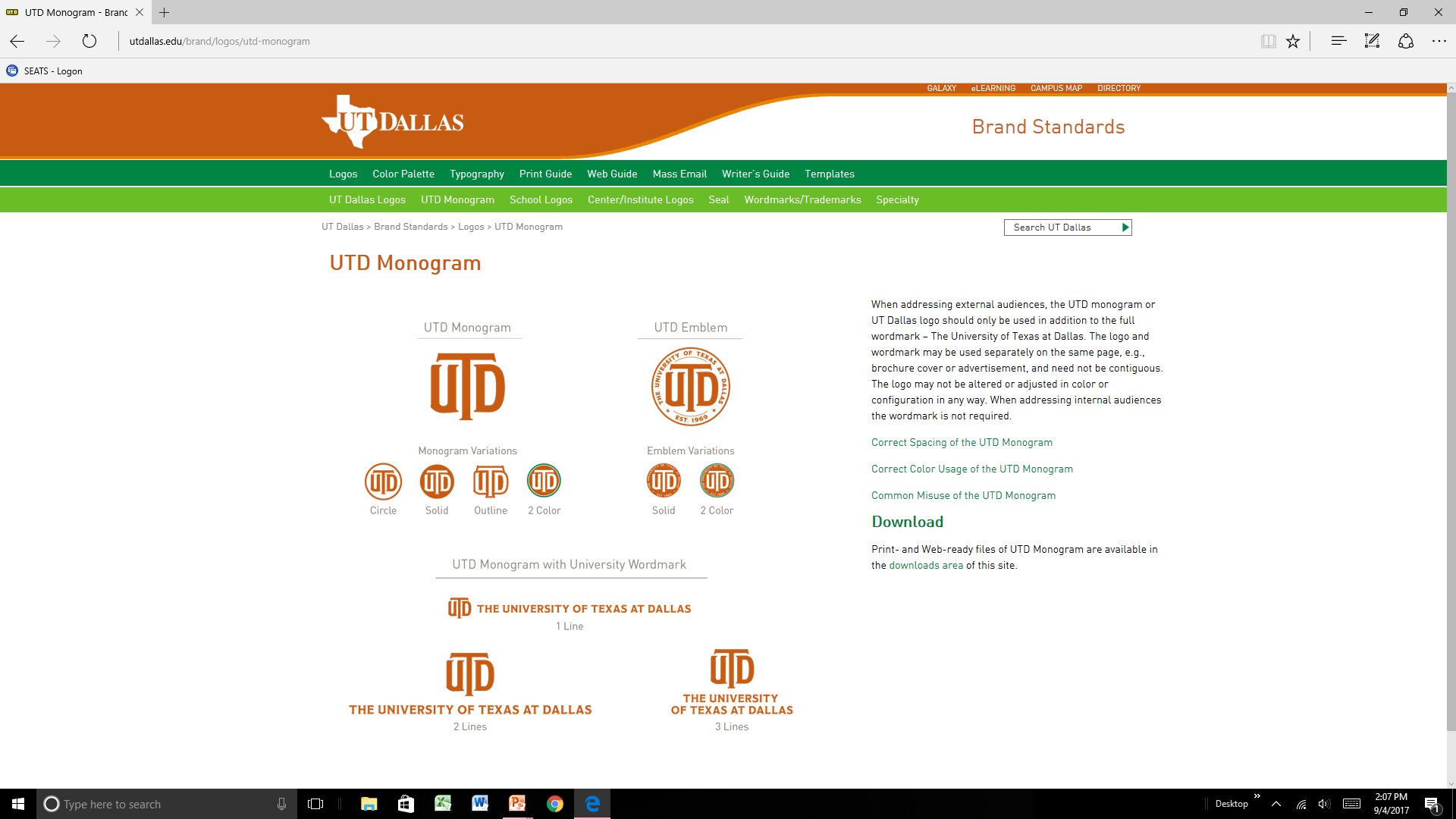 Computer Science & Software Engineering
Shyam Karrah
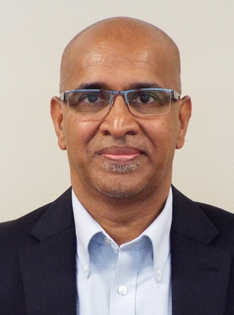 Professor of Instruction (CS),
Director of Graduate Admissions,
And EMSE Admissions Coordinator
Email:  Skarrah@utdallas.edu 
Office: ECSS 3.907    
Phone: (972) 883-4197
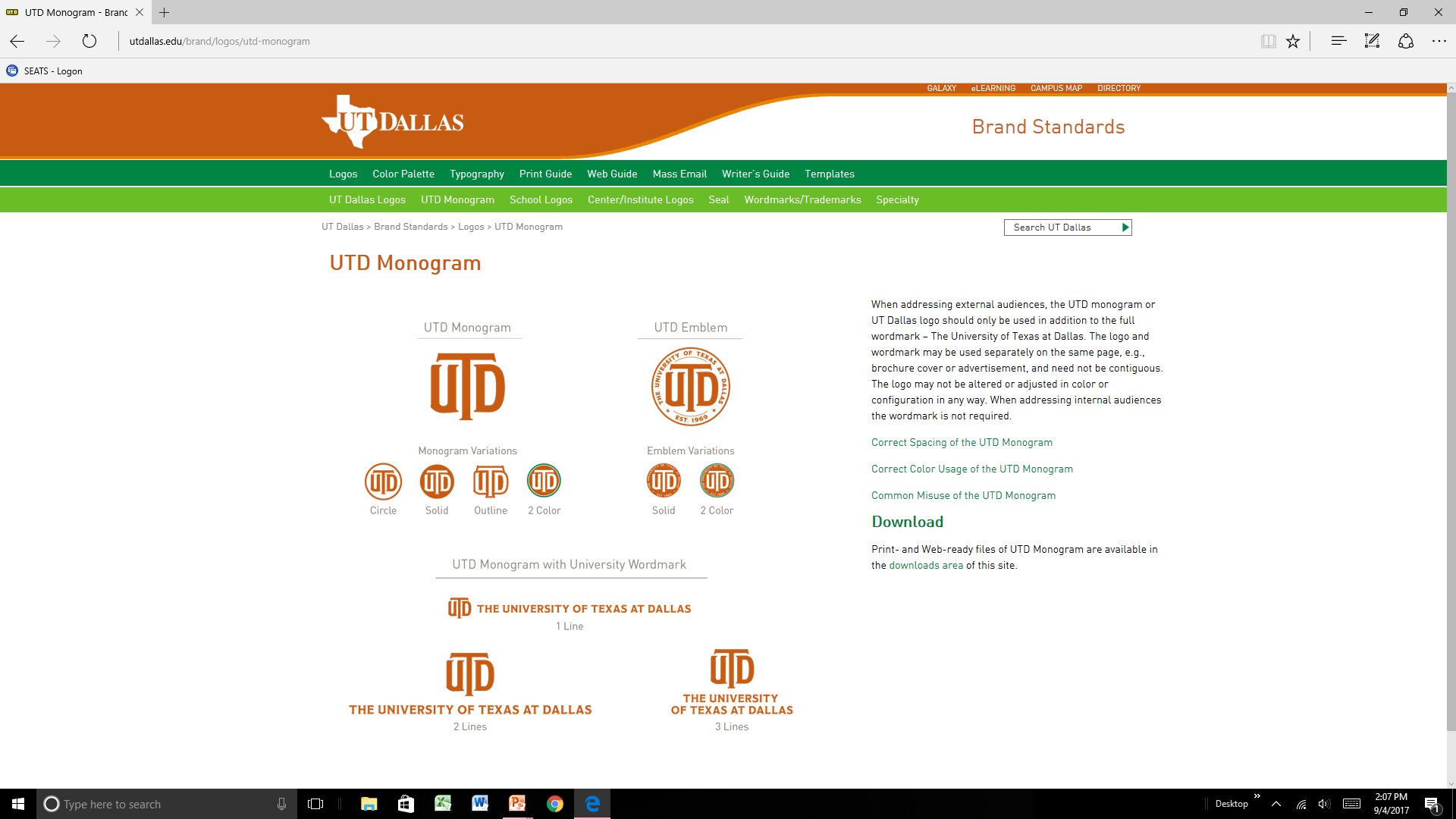 Computer Science & Software Engineering
Norma Richardson
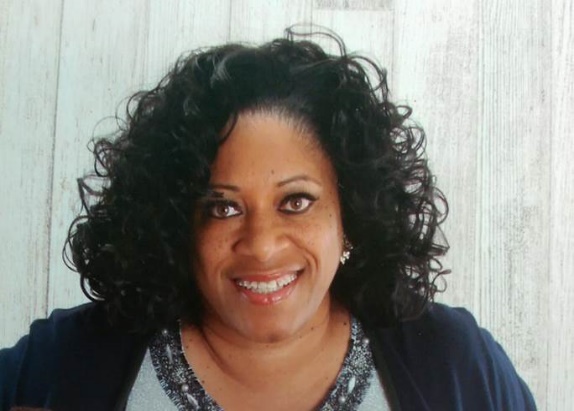 Computer Science
 Business Manager
Email:  nrichardson@utdallas.edu 
Office: ECSS 4.906    
Phone: (972) 883-4190
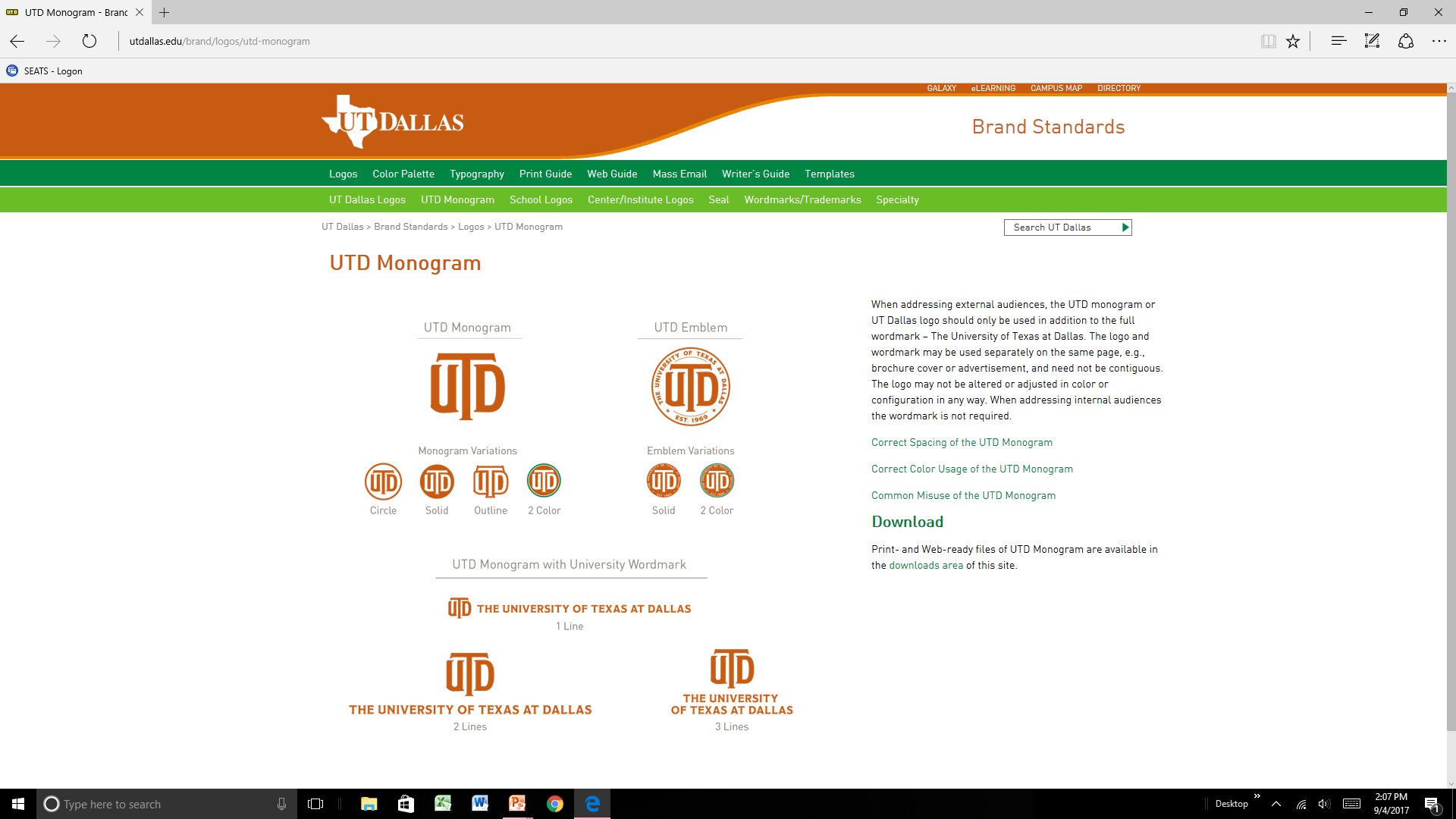 Computer Science & Software Engineering
UTD and EMSE Requirements
Students must comply with the general UT Dallas guidelines

Degree Plan Requirements

Enrollment

Holds

International students must submit official transcripts by mid-December

EMSE program DOES NOT support student visa (F1) or any changes to your current visa

Students on an H1B visa will be charged for health insurance if a waiver is not submitted to Student Health Services

Please visit our website for up-to-date information:
emse.utdallas.edu
EMSE Orientation -- UTD
8
Agenda
UTD and EMSE Requirements
Comet Card
Student Account
Parking
Meals
ECSS Building
Building/Room Access
Program of Study
Fall 2023 Courses
EMSE Orientation -- UTD
9
Comet Card
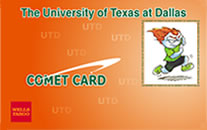 The Comet card is the official identification 
card for all UTD students

Get a Comet Card at the Student Services Building Addition (SSBA)
     Comet card center 
Monday-Thursday 9am-7pm
Friday 9am-5pm
Saturday 10am-1pm
http://www.utdallas.edu/cometcard/
EMSE Orientation -- UTD
10
Agenda
UTD and EMSE Requirements
Comet Card
Student Account
Parking
Meals
ECSS Building
Building/Room Access
Program of Study
Fall 2022 Courses
EMSE Orientation -- UTD
11
Student Account
Use your NetId to manage your account and make installment payments through Orion.
Do not use MarketPlace!
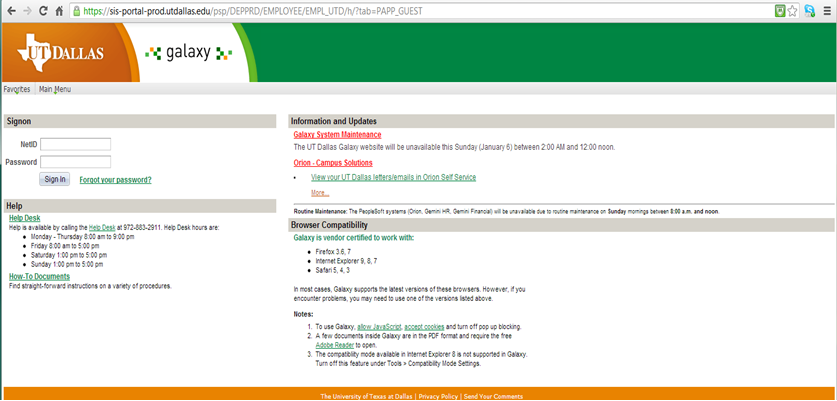 EMSE Orientation -- UTD
12
Agenda
UTD and EMSE Requirements
Comet Card
Student Account
Parking
Meals
ECSS Building
Building/Room Access
Program of Study
Fall 2023 Courses
EMSE Orientation -- UTD
13
Parking
You will be given Green parking permits.  We will need the make, model, year, color, and license plate number of your car to get these for you.

On Fridays, park in the green area 

If you want to upgrade to Gold, pay for the upgrade at the Parking Office

More information available at:
            http://www.utdallas.edu/services/transit/
EMSE Orientation -- UTD
14
Agenda
UTD and EMSE Requirements
Comet Card
Student Account
Parking
Meals
ECSS Building
Building/Room Access
Program of Study
Fall 2023 Courses
EMSE Orientation -- UTD
15
Meals
Coffee, snacks and lunch will be ordered and served in class, following pandemic restrictions (if any) and university policy
EMSE Orientation -- UTD
16
Agenda
UTD and EMSE Requirements
Comet Card
Student Account
Parking
Meals
ECSS Building
Building/Room Access
Program of Study
Fall 2023 Courses
EMSE Orientation -- UTD
17
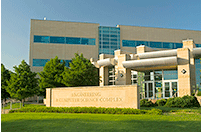 The ECS South Building
First Floor (Level 2)
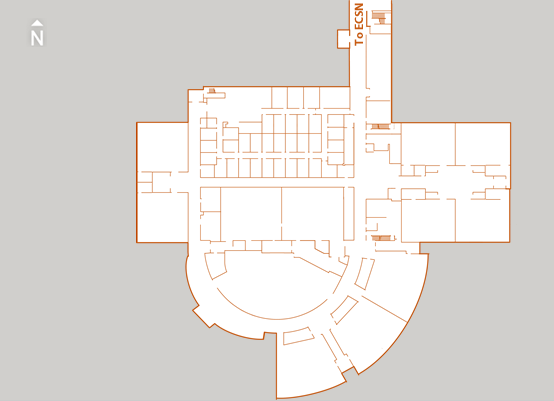 Classroom 
ECSS 2.305
CF21
Open Lab
CF20
EMSE Orientation -- UTD
18
Labs and Computer Accounts
Open Lab
8:00 AM to 12:00 AM Monday through Friday
9:00 AM to 11:00 PM on Saturday and Sunday.  
You do not need your card to access the laboratory
250 Page Print Quota per semester

CS Grad Lab
Card access needed

Computer Accounts
Issues with your computer accounts: call (972) 883-2911
Issues with computer labs: email cs-tech@utdallas.edu
EMSE Orientation -- UTD
19
Agenda
UTD and EMSE Requirements
Comet Card
Student Account
Parking
Meals
ECSS Building
Building/Room Access
Program of Study
Fall 2023 Courses
EMSE Orientation -- UTD
20
Building/Room Access
We have to activate your Comet card
Email emse@utdallas.edu the 6-digit code on the back of your card no later than September 15
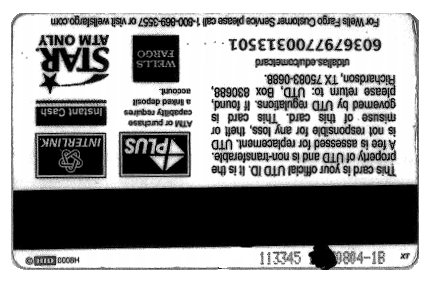 EMSE Orientation -- UTD
21
Agenda
UTD and EMSE Requirements
Comet Card
Student Account
Parking
Meals
ECSS Building
Building/Room Access
Program of Study
Fall 2023 Courses
EMSE Orientation -- UTD
22
Executive MSE - Curriculum
Curriculum
Core Courses
Adv. Requirements Eng. (SE 6361)
Architecture and Design (SE 6362)
OOSE (SE 6329)
Software Testing (SE 6367)
Advanced SE Project (SE 6387)
Elective Courses
Project Planning and Management (SE 6388)
Database Design (SE 6360)
Big Data Analytics (CS 6350)
Cloud Computing / Security (CS6301)
Machine Learning (CS 6375)
AI / NLP (CS 6301)
EMSE Orientation -- UTD
25
Tentative Program of Study
Fall 2023
Adv. Requirements Engineering 
OOSE
Fall 2024
Big Data Analytics
Software Testing
Spring 2025
AI/NLP
Cloud Computing / Security
Advanced Software Engineering project
Spring 2024
Architecture and Design
Database Design
Summer 2024
Project Planning and Management
Machine Learning
EMSE Orientation -- UTD
24
Agenda
UTD Requirements
Comet Card
Student Account
Parking
Meals
ECSS Building
Building/Room Access
Program of Study
Fall 2023 Courses
EMSE Orientation -- UTD
25
Dr. Tien Nguyen
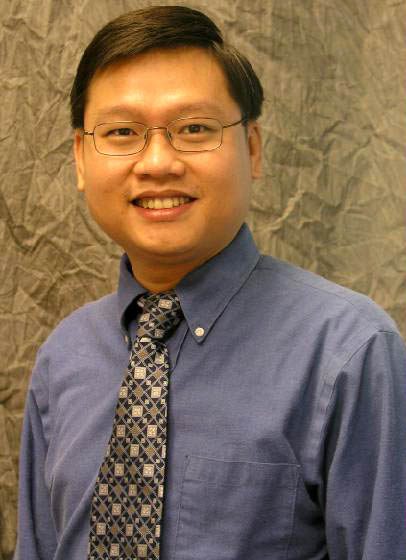 Associate Professor (CS)
Fall 2023: SE 6329 Object-Oriented Software Engineering
Object-Oriented Software Engineering (3 semester credit hours) Concepts, methods and techniques necessary to efficiently capture software requirements in use cases and transform them into design and implementation. Use of UML in the context of an iterative, agile process with an OO model transformation approach. Use of an advanced CASE tool that allows the synchronization between the various models and the code.
Email:  tien.n.nguyen@utdallas.edu
Office: ECSS 4.229    
Phone: (972) 883-3893
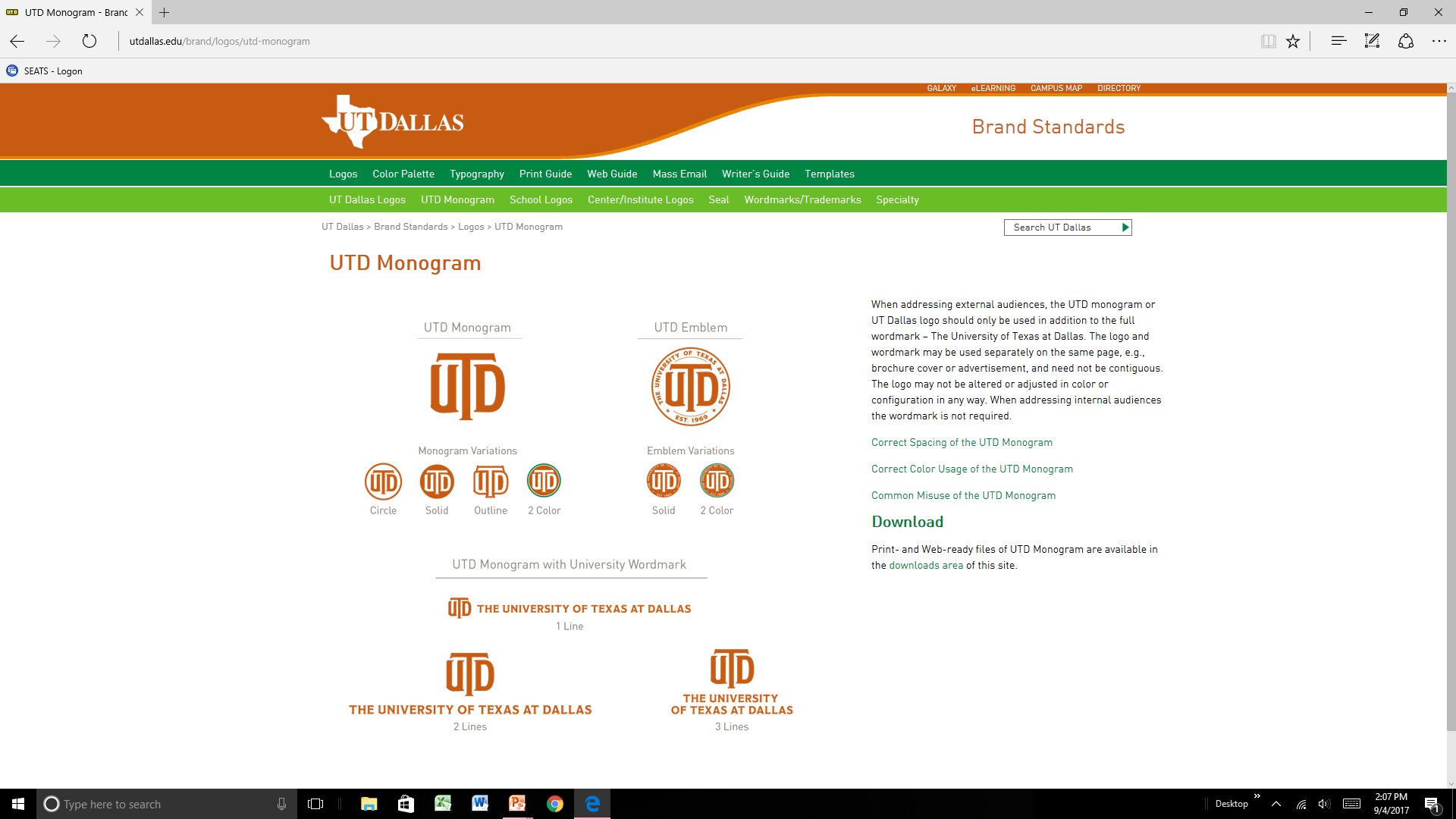 Computer Science & Software Engineering
Dr. Mehra Nouroz Borazjany
Associate Professor of Instruction (CS)
Fall 2023: SE 6361 Advanced Requirements Engineering
      Advanced Requirements Engineering (3 semester credit hours) System and software requirements engineering. Identification, elicitation, modeling, analysis, specification, management, and evolution of functional and non-functional requirements. Strengths and weaknesses of different techniques, tools, and object-oriented methodologies. Interactions and trade-offs among hardware, software, and organization. System and sub-system integration with software and organization as components of complex, composite systems. Transition from requirements to design.
Email:  Mehra@utdallas.edu
Office: ECSS 4.203    
Phone: (972) 883-2439
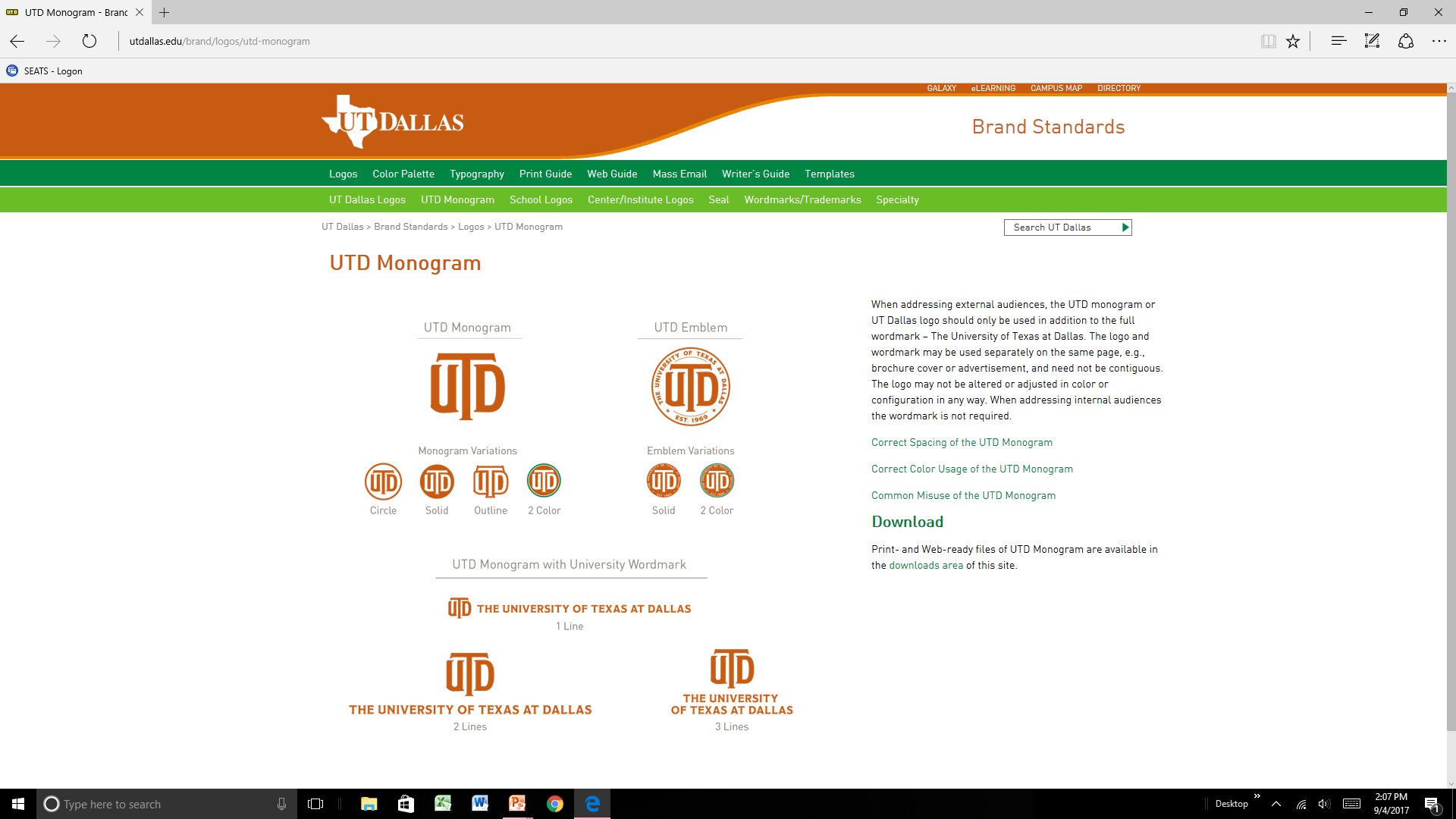 Computer Science & Software Engineering
Fall 2023 Class Schedule
You can always look at your class schedule on Coursebook: https://coursebook.utdallas.edu/myclasses
You will have to log in to access your own classes, but not to look up other classes using the “guided search”
For EMSE classes, be sure to choose “Include special classes” in “Other Options” at the bottom of the list
Official grades are posted on Orion
28
Fall 2023- Tentative Class Schedule
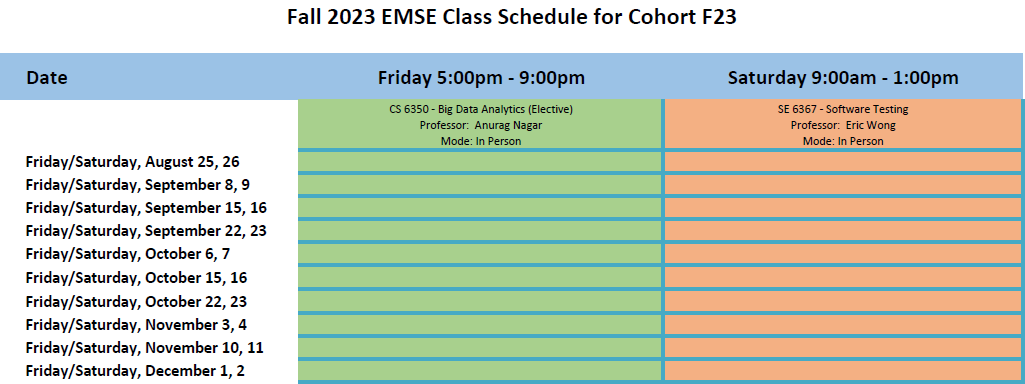 EMSE Orientation -- UTD
Classes and Teaching
All course material will be available on eLearning:
                       elearning.utdallas.edu
EMSE Orientation -- UTD
30
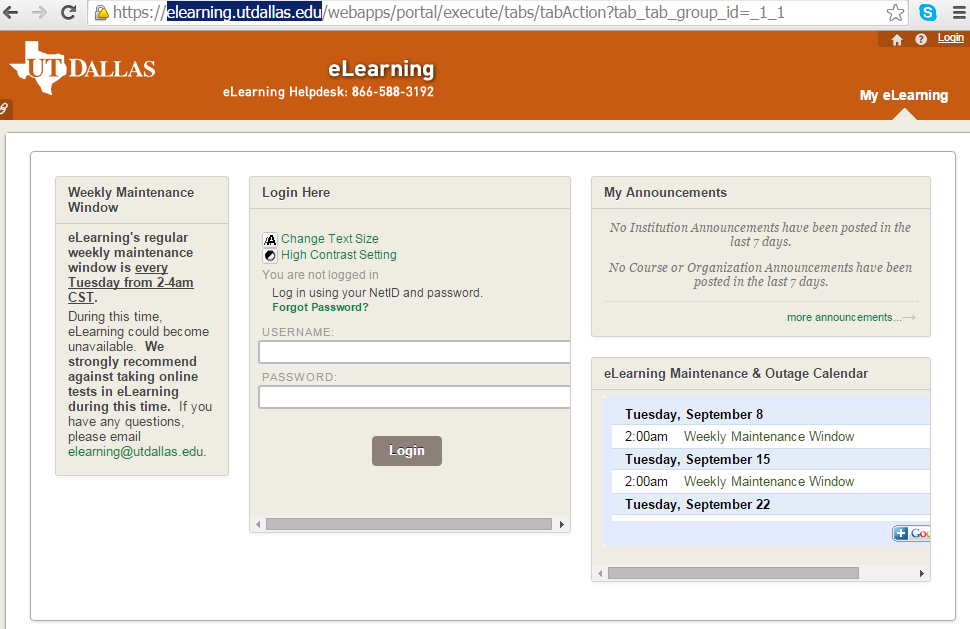 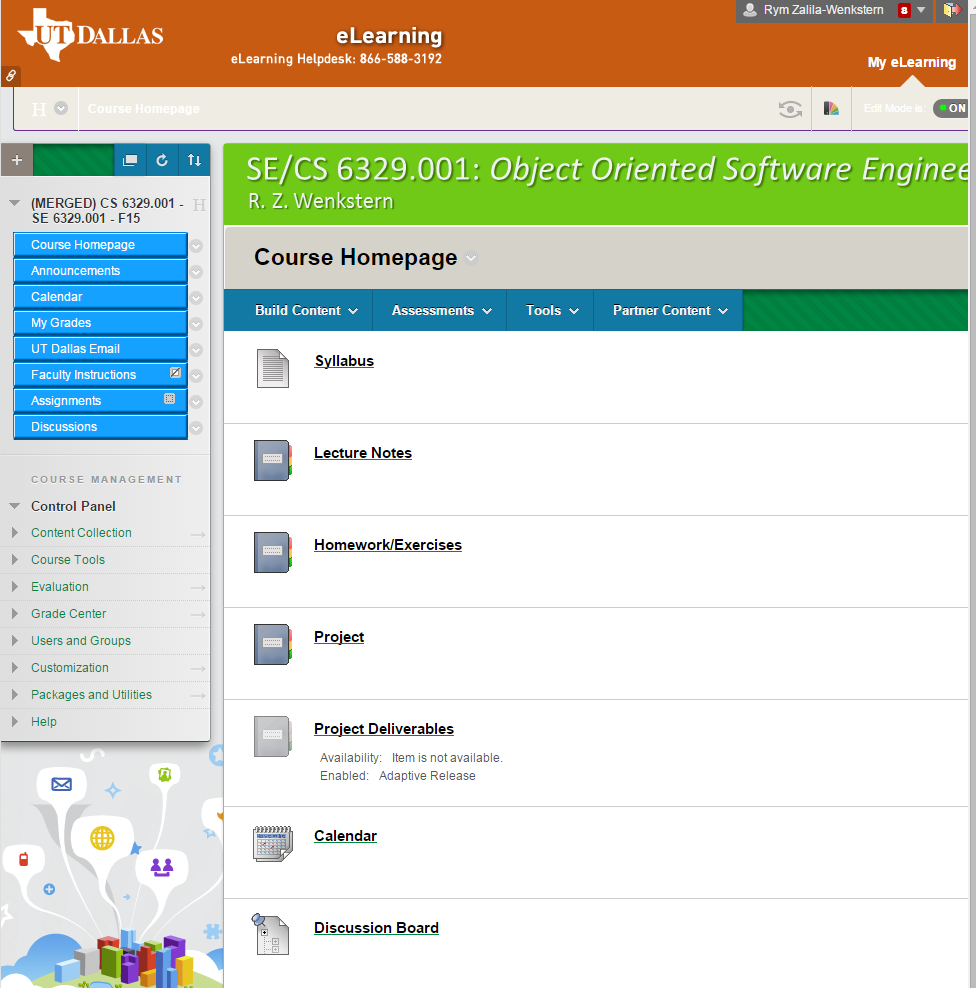 EMSE Orientation -- UTD
31
Executive MSE - Management
Admissions Coordinator
Shyam Karrah
skarrah@utdallas.edu
972-883-4197

Academic Director
Gopal Gupta
gupta@utdallas.edu
972-883-4107
Executive Director
John Cole
John.Cole@utdallas.edu
972-883-6353

Business Manager
Norma Richardson
nrichardson@utdallas.edu
972-883-4190
EMSE Orientation -- UTD
Questions?
EMSE Orientation -- UTD